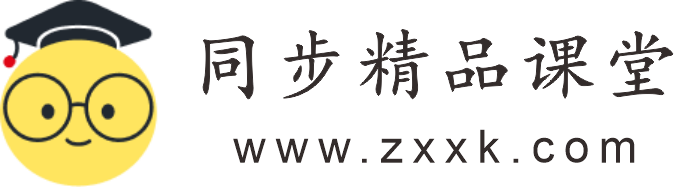 第五章   药物合成的重要原料
      ——卤代烃、胺、酰胺
第二节    胺和酰胺
授课人：
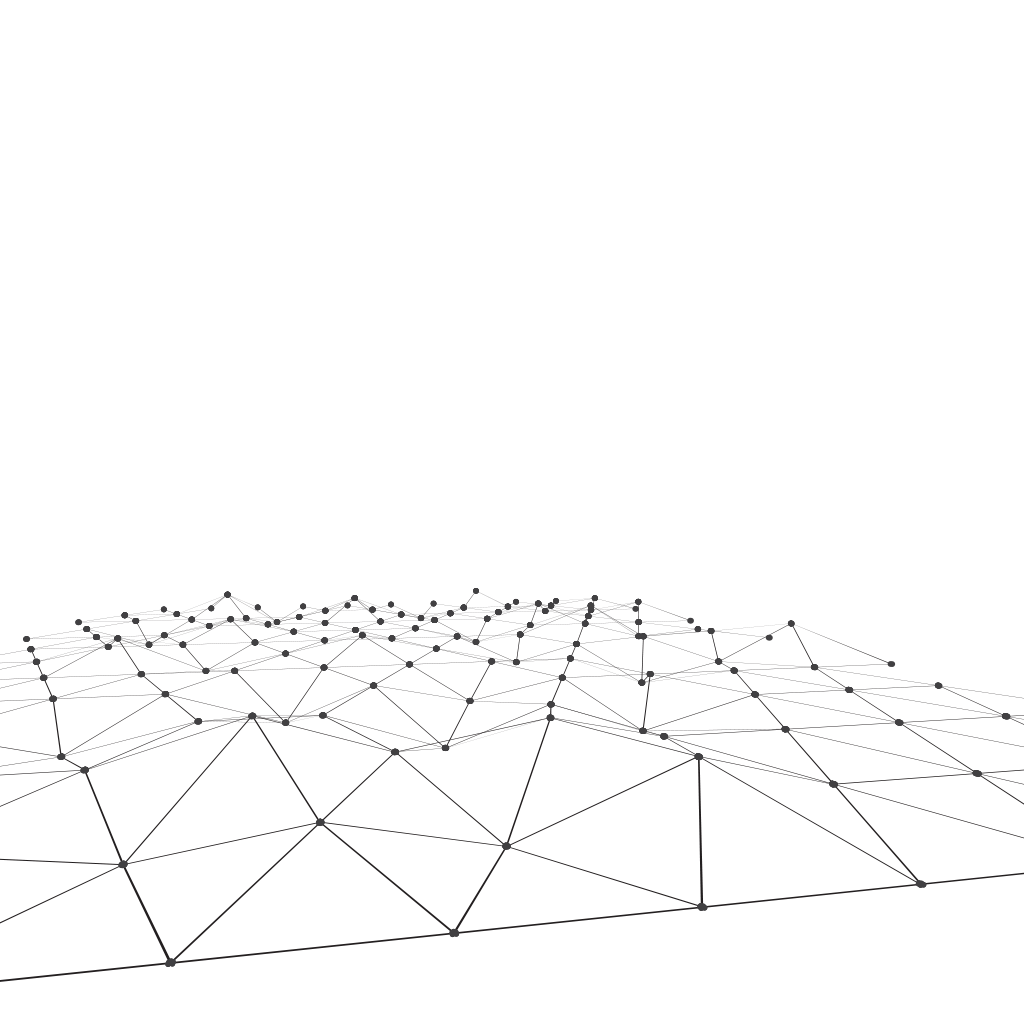 学习目标
1.能从氨基和酰胺基成键方式的角度，了解胺和酰胺的结构特点和分类，理解胺和酰胺的化学性质。
2.能与酯类比说明酰胺水解反应的原理，能推理出酰胺水解反应后的产物。
常见感冒药
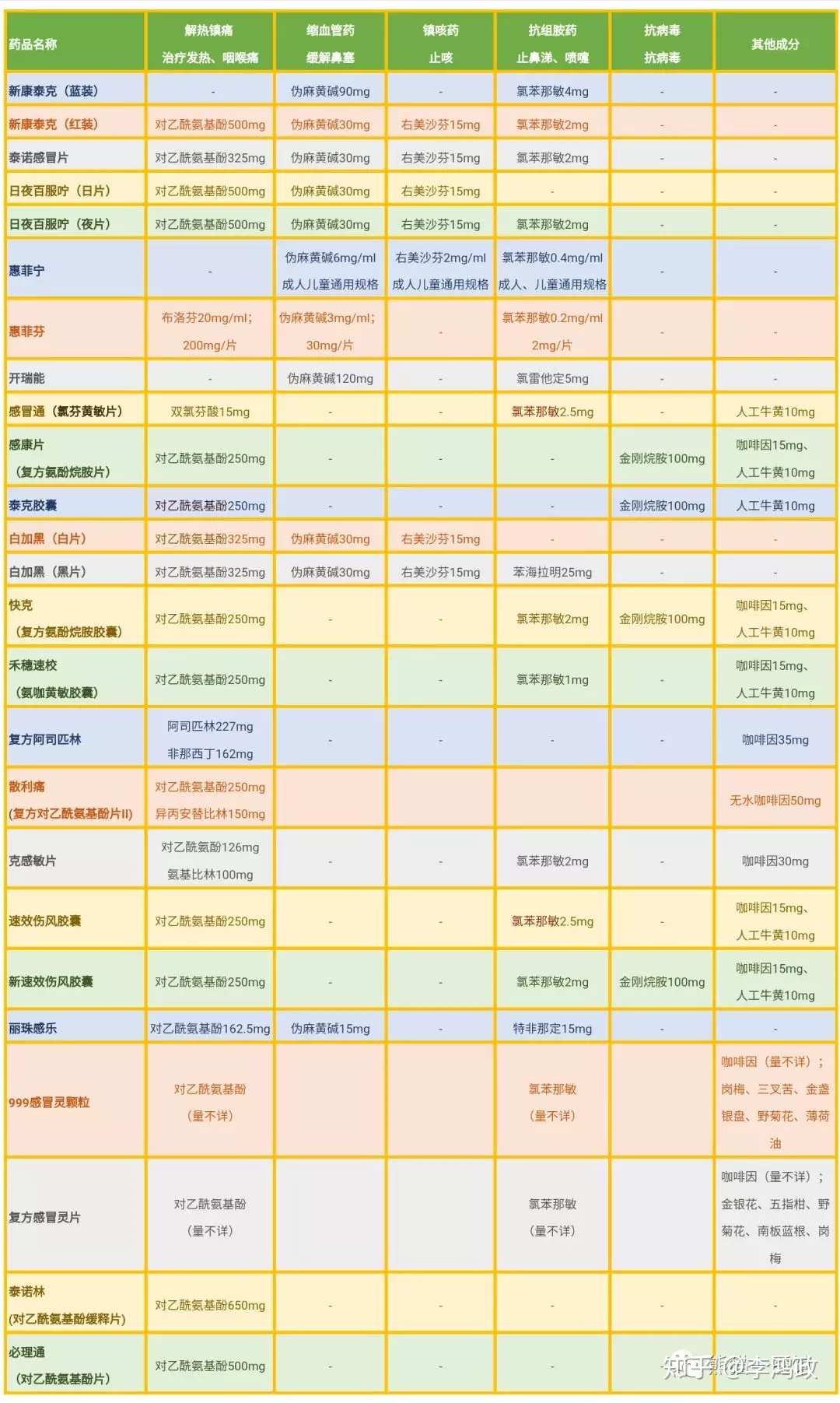 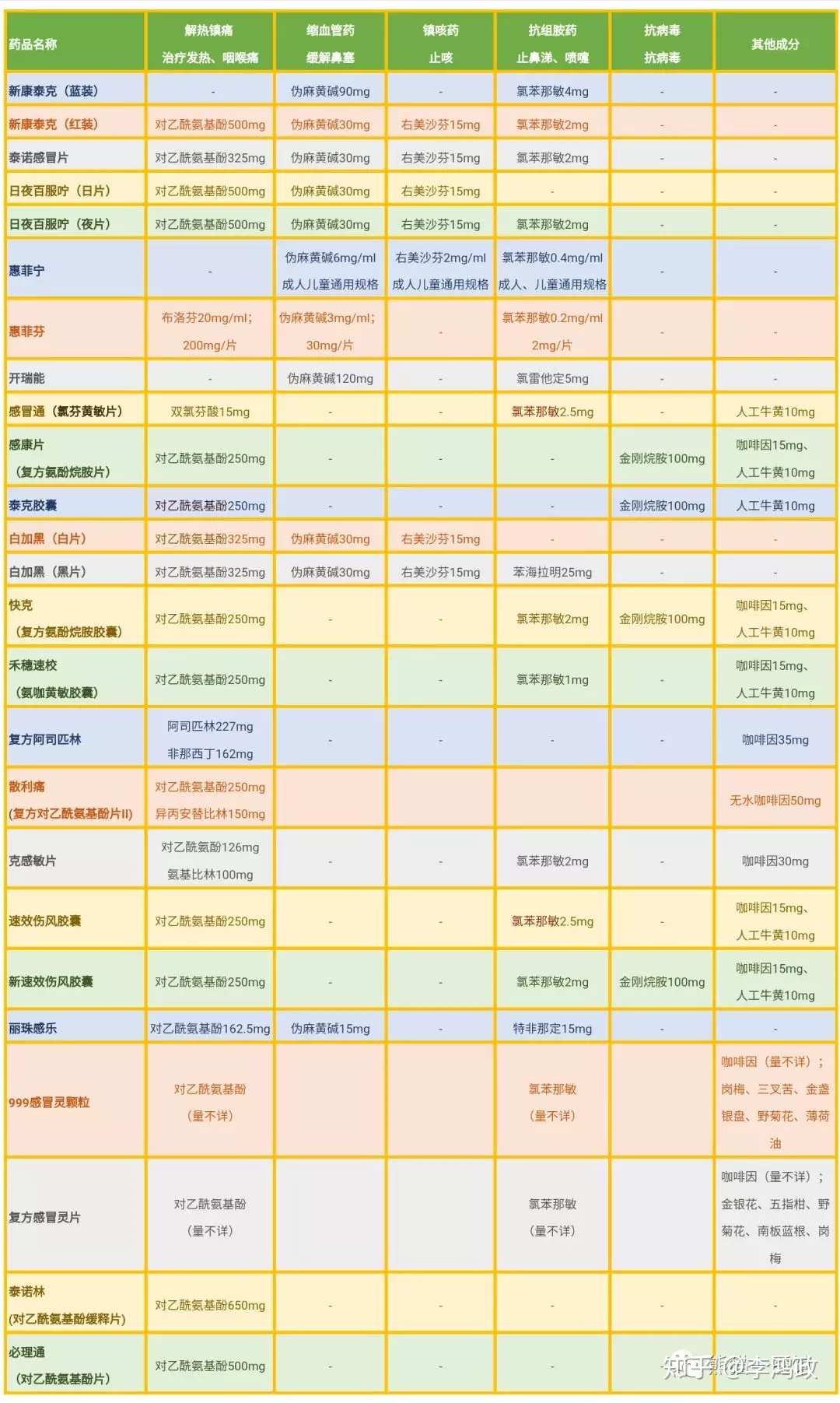 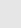 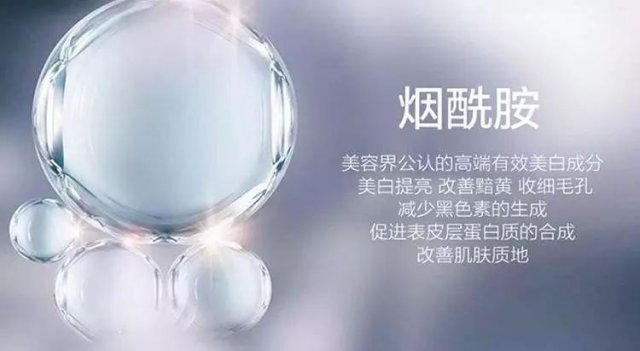 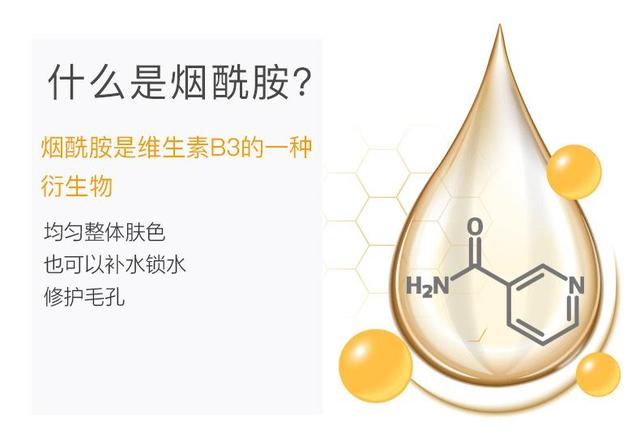 一、胺的结构与应用
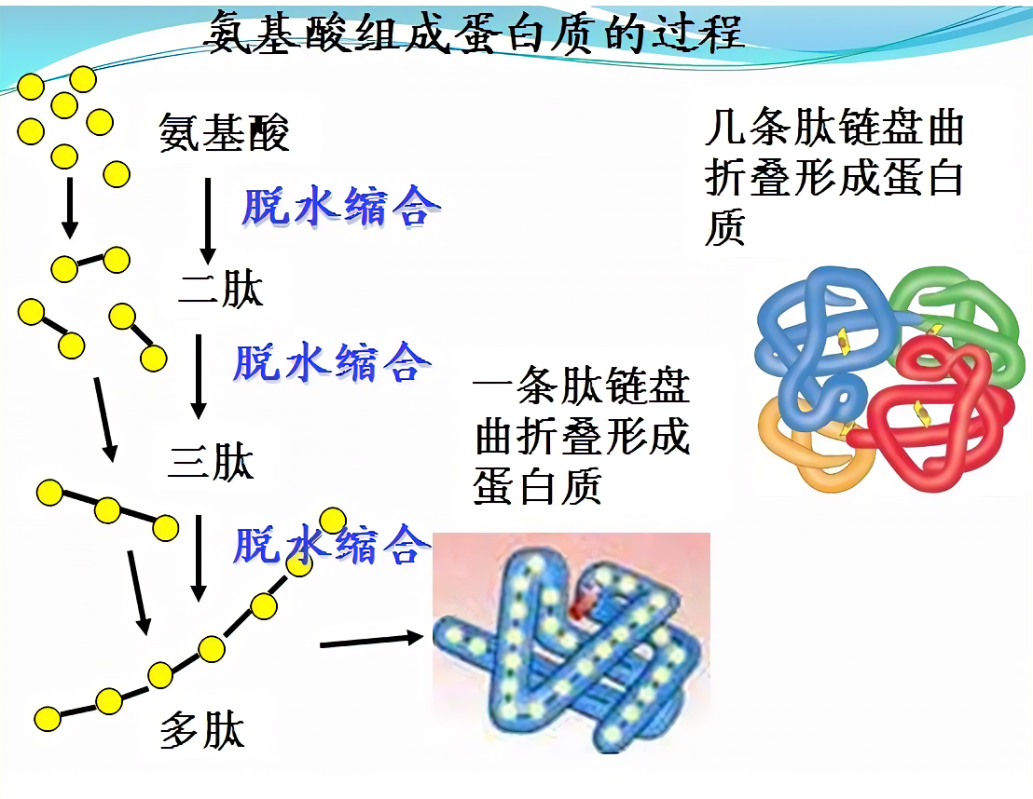 蛋白质一级结构中的肽键，在化学上也叫酰胺键。
酰胺也是羧酸的衍生物。
一、胺的结构与应用
氨分子中的氢原子被烃基取代而形成的一系列的衍生物称为胺。
胺的分子结构与氨气相似，都是三角锥形。
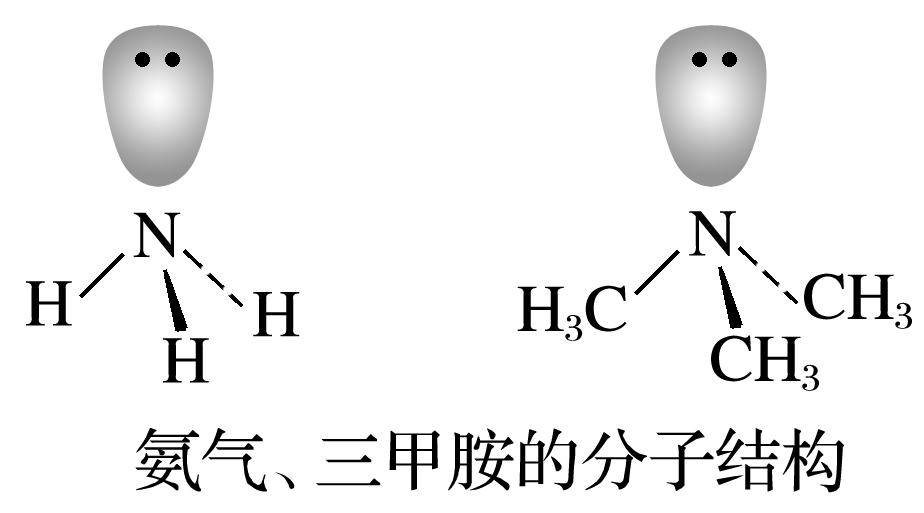 一、胺的结构与应用
2．胺的分类
氨
根据氢原子被烃基取代的数目
伯胺   一级胺
氨基  RNH2
亚氨基  R2NH
仲胺  二级胺
叔胺    三级胺
一、胺的结构与应用
根据氨基的数目
根据氨基所连的烃基种类
一、胺的结构与应用
3．胺的命名
结构简单的胺常用普通命名法，在烃基后直接加“胺”，如乙胺、二甲胺、苯胺等。
更多的胺类化合物则采用系统命名法，以烃为母体，氨基或烃氨基(—NHR，—NR2)作为取代基。
仲胺和叔胺,  当烃基相同时,  在烃基名称之前加词头“二”或“三”。
一、胺的结构与应用
一、胺的结构与应用
命名胺类化合物时应注意“氨”“胺”“铵”字的用法。
表示氨气或基团时用“氨”，如氨气、甲氨基(CH3NH—)；
表示氨的烃类衍生物时用“胺”，即含氨基(—NH2)的有机物；
表示铵盐时用“铵”。
伯、仲、叔胺中分别含有氨基(—NH2)、亚氨基(—NH—) 和次氨基(       )。
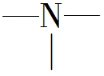 一、胺的结构与应用
4．胺的物理性质
1.状态
胺的沸点比相对分子质量相近的烃高，但比醇和羧酸的沸点低。
低级脂肪胺，如甲胺、二甲胺和三甲胺等，在常温下是气体，丙胺以上是液体，十二胺以上为固体。
芳香胺是无色高沸点的液体或低熔点的固体，并有毒性。
2.水溶性
胺都能与水分子形成氢键，低级的伯、仲、叔胺都有较好的水溶性。
随着碳原子数的增加，胺的水溶性逐渐下降。6个碳以上的胺就难溶于水。
H+
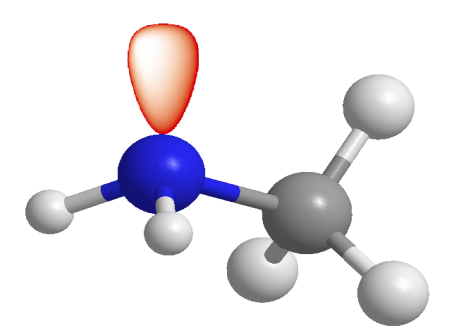 一、胺的结构与应用
5．胺的化学性质与应用
1、胺的碱性
与氨气结构相似，胺分子中N原子带孤对电子，易与H+结合，显碱性。
可以与酸反应生成类似的铵盐。
RNH2  +  CH3COOH
CH3COO- +NH3R
+
CH3NH2  +  HCl
CH3 NH3 Cl-
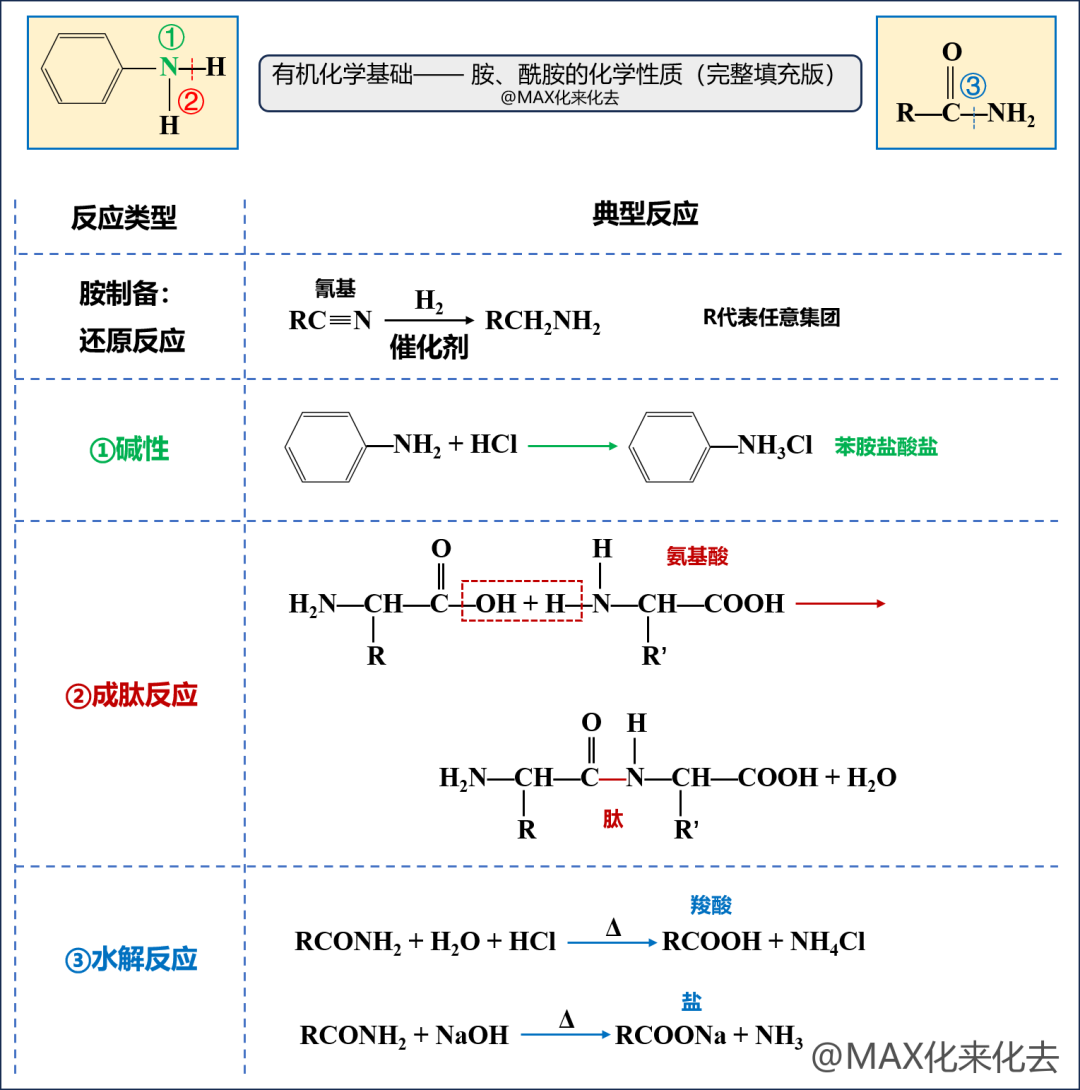 一、胺的结构与应用
胺的碱性比较弱
碱性：脂肪胺> 氨> 芳香胺
在胺盐中加入强碱，可得到有机胺。
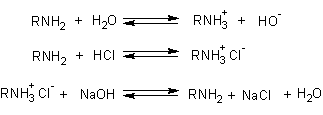 应用：在胺类药物的合成中，常利用上述反应将某些难溶于水、易被氧化的胺，转化为可溶于水的铵盐，增加药物的稳定性，便于保存和运输。
一、胺的结构与应用
2、胺易溶于有机溶剂，而铵盐溶于水但不溶于有机溶剂；
向铵盐溶液中加强碱，又转化为有机胺。
借助上述过程，实验室可从含有胺的植物组织中分离、提纯胺类化合物(生物碱)。
-
+
不溶于水               溶于水                          不溶于水                溶于水
一、胺的结构与应用
著名的抗疟药物奎宁就是从树皮中提取出来的一种生物碱。
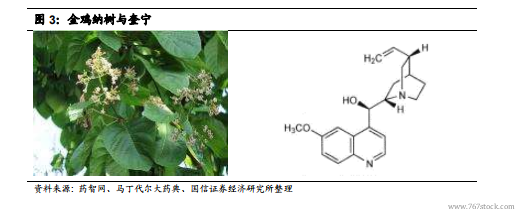 一、胺的结构与应用
3、乙二胺[H2NCH2CH2NH2]为无色透明液体，溶于水和醇，具有扩张血管的作用。
它是制备药物、乳化剂和杀虫剂的原料。
乙二胺的戊酸盐是治疗动脉硬化的药物。
乙二胺与氯乙酸作用，生成乙二胺四乙酸，
简称EDTA，它是重要的分析试剂。
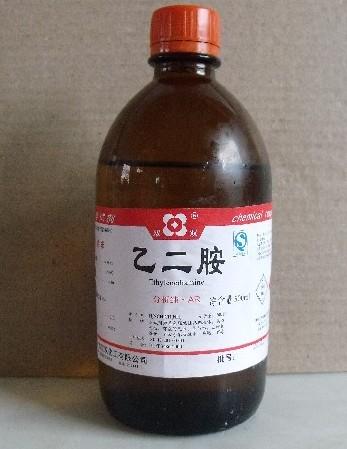 一、胺的结构与应用
4、己二胺[H2N(CH2)6NH2]是一种在高分子合成中广泛应用的二元胺，它是合成化学纤维“尼龙-66”的主要原料。
苯胺是染料工业中最重要的原料之一。
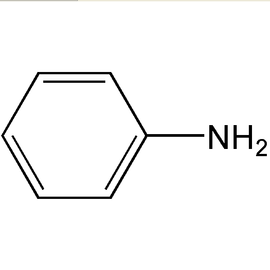 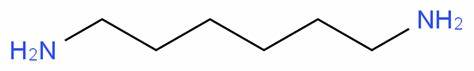 典例解析
例1．下列关于胺的说法错误的是(　　)
A．甲胺是甲基取代氨分子中的一个氢原子形成的
B．胺类化合物含有的官能团均只有一个—NH2
B
二、酰胺的结构与应用
酰胺是另一种含氮的烃的衍生物，是羧酸中的羟基被氨基或烃氨基（—NHR或—NR2）取代而成。
酰胺官能团相当于羧基中的羟基被氨基取代得到的结构单元。
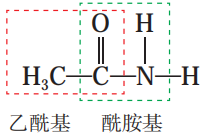 酰胺其结构一般表示为
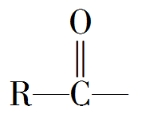 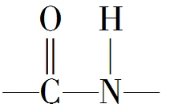 酰基
酰胺基
二、酰胺的结构与应用
2、酰胺的命名
①根据氮原子上取代基的多少，酰胺可以分为伯、仲、叔酰胺三类。②简单酰胺，根据氨基所连的酰基名称来命名。
乙酰胺
苯甲酰胺
二、酰胺的结构与应用
3、酰胺的物理性质
酰胺除甲酰胺外，大部分是无色晶体。
因为酰胺分子之间能形成氢键，酰胺的熔点、沸点均比相应的羧酸高。
因氨基(—NH2)和酰胺基（—CONH2）都是亲水基团，低级的酰胺能溶于水，随着相对分子质量的增大（碳原子数增加），酰胺的溶解度逐渐减小。
二、酰胺的结构与应用
4．酰胺的化学性质与制备
构成生命体的基础物质蛋白质中也含有酰胺键，在二肽、多肽及蛋白质中，酰胺基又称肽键。
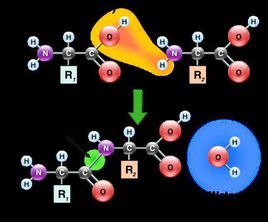 二、酰胺的结构与应用
酰胺分子中，虽然有氮原子，由于酰基的影响致使其碱性减弱，酰胺一般为中性化合物。
酰胺与酯类有机化合物一样，都是羧酸衍生物，两者的结构类似，因此酰胺具有与酯类相似的性质。
酰胺在酸、碱或酶的作用下可以发生水解反应，得到不同的水解产物。
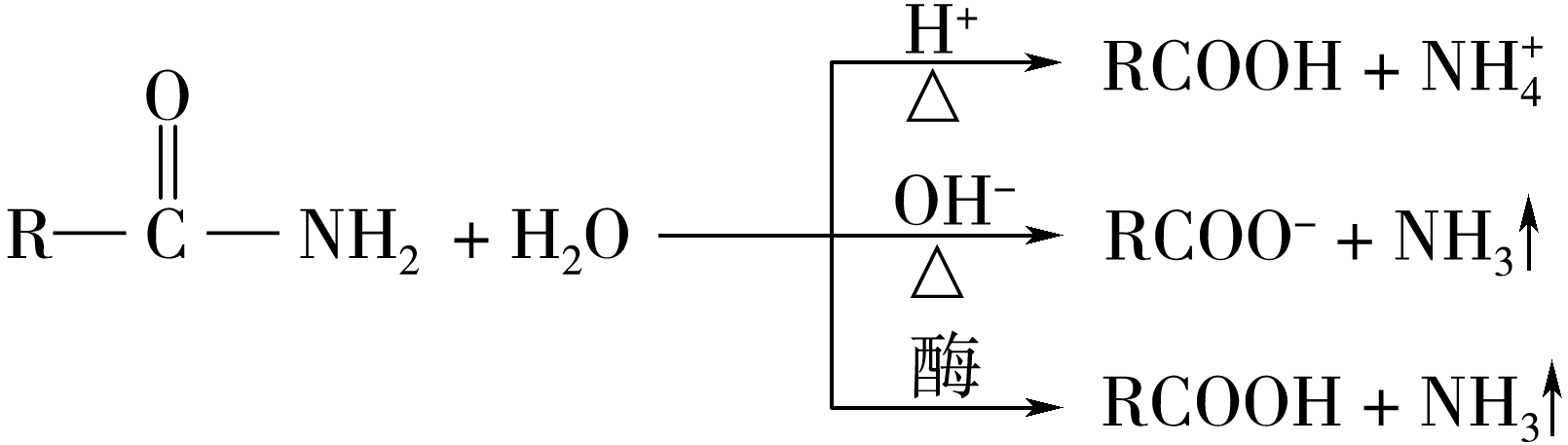 二、酰胺的结构与应用
酰胺在酸性溶液中生成羧酸和铵盐，在碱性溶液中生成羧酸盐和氨气(或胺)。
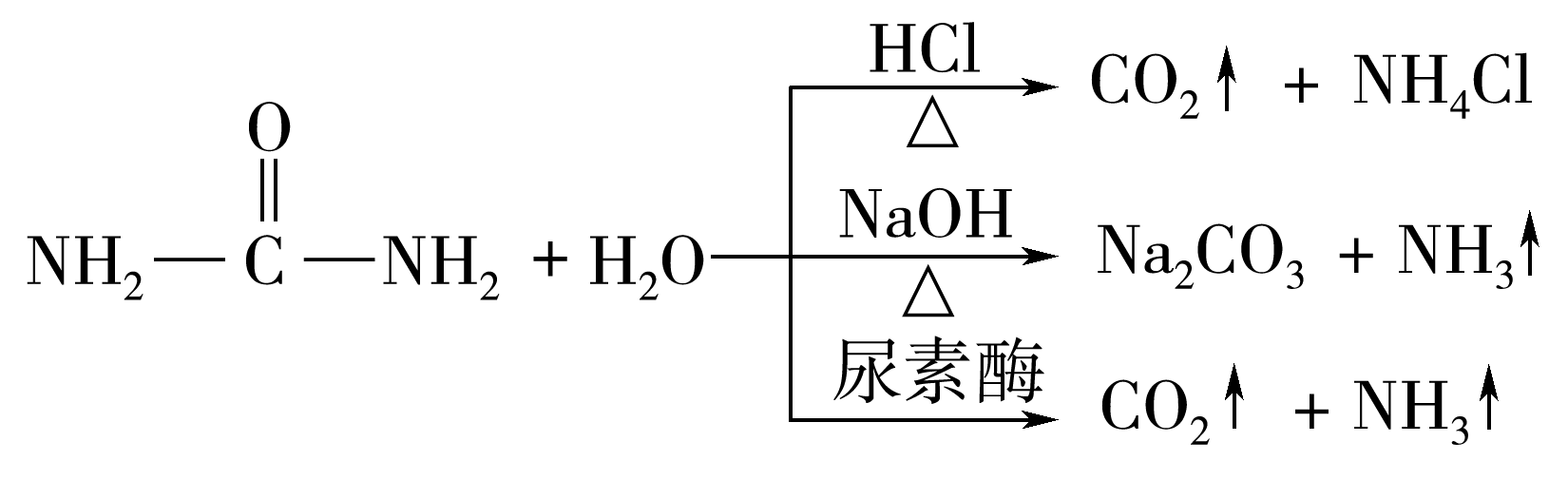 尿素的水解
二、酰胺的结构与应用
酰胺可以通过氨气(或胺)与羧酸在加热条件下反应得到，或用羧酸的铵盐加热脱水得到。如：乙酰胺的制备
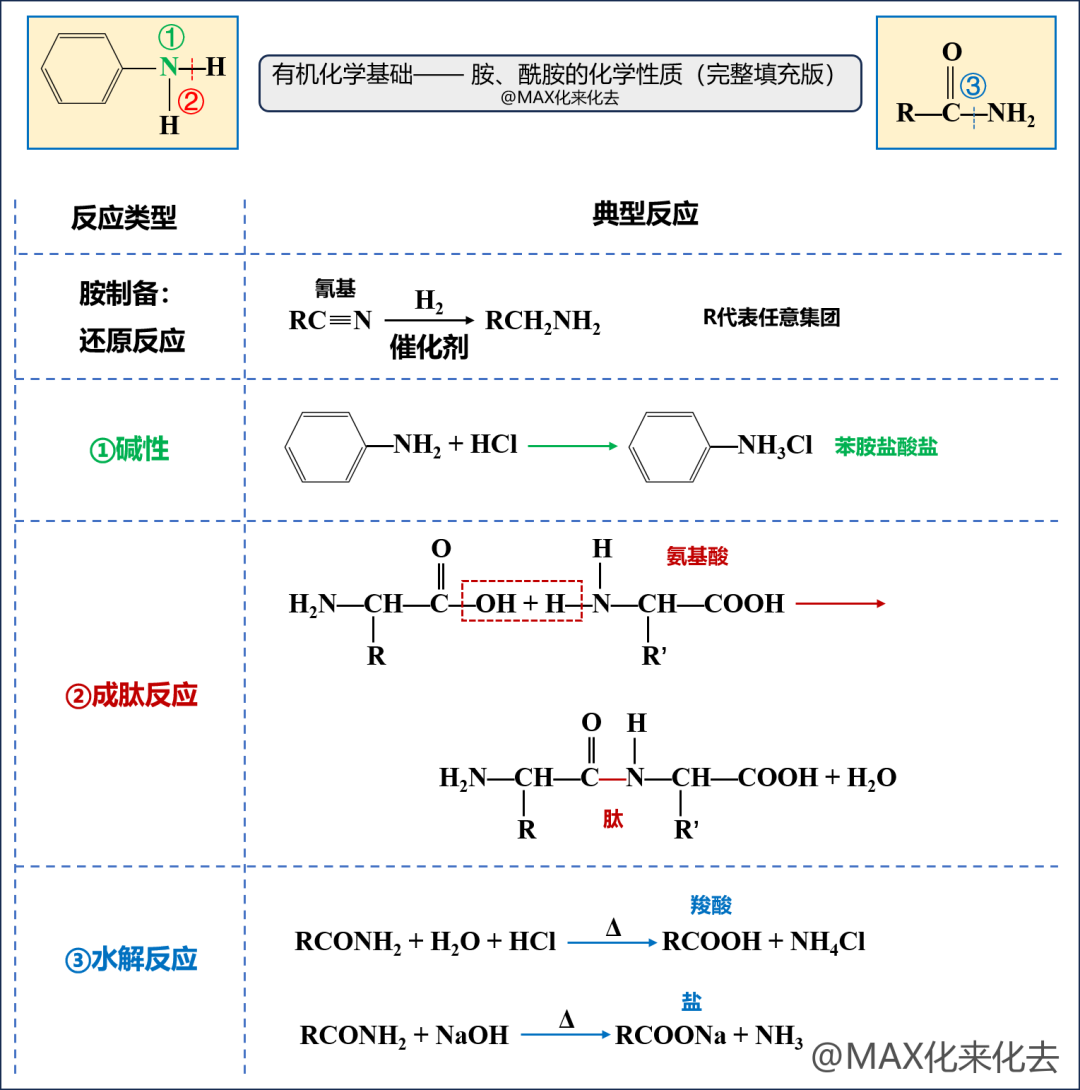 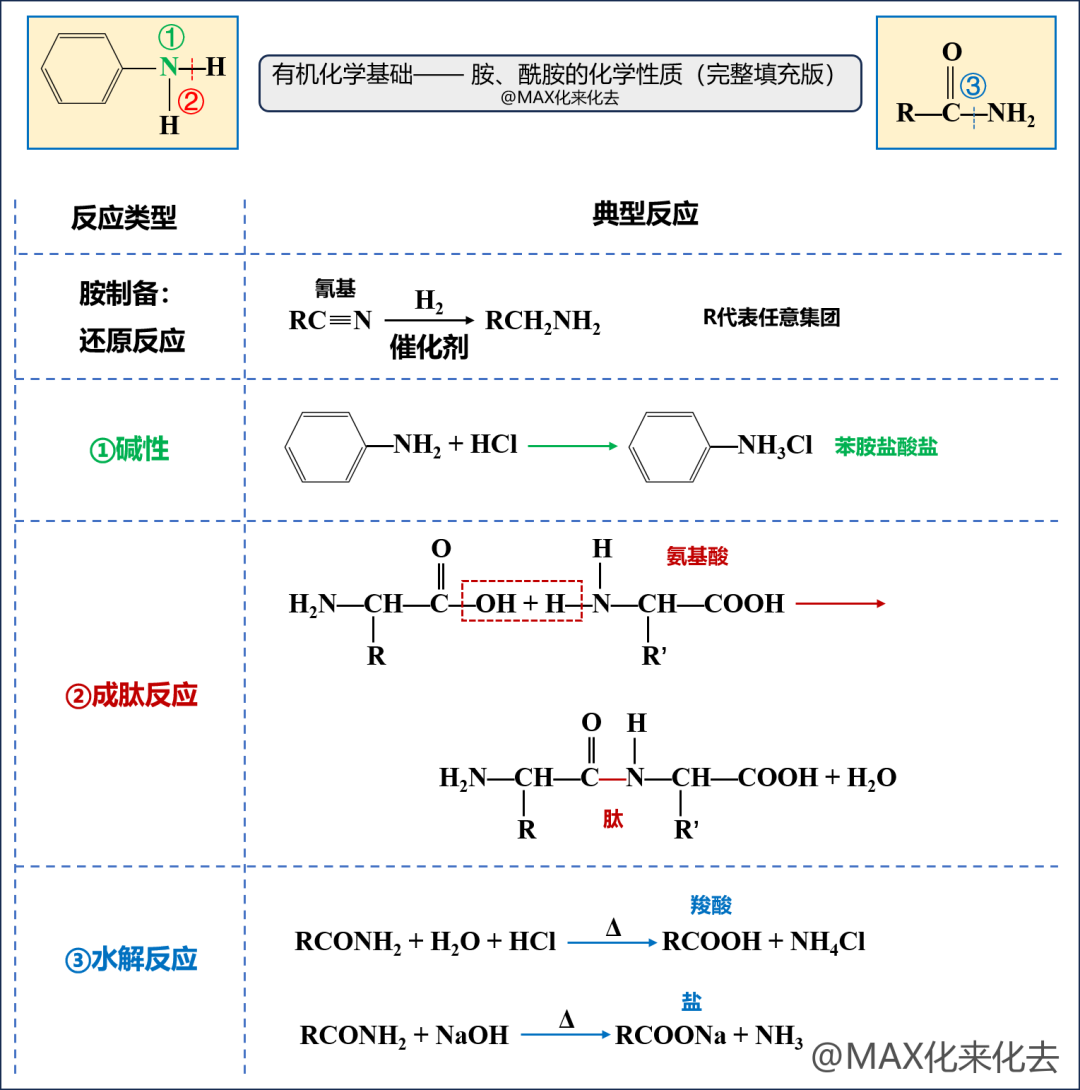 二、酰胺的结构与应用
5．常见酰胺的用途
酰胺无碱性，一般认为是中性的化合物，通常可作为溶剂。
液态酰胺是有机物和无机物的优良溶剂。
N，N-二甲基甲酰胺，简称DMF，它不但可以溶解有机物，还可以溶解某些无机物，是一种性能优良的溶剂。此外，N，N-二甲基甲酰胺还是有机合成的重要中间体，可用来制造农药杀虫脒，还可用于合成维生素B6、扑尔敏等药物。
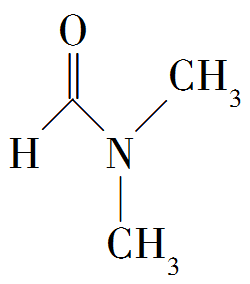 二、酰胺的结构与应用
“扑热息痛”又叫对乙酰氨基酚，是重要的解热镇痛药。制药工业上以对硝基氯苯为原料，经过一系列反应，最后得到产物。
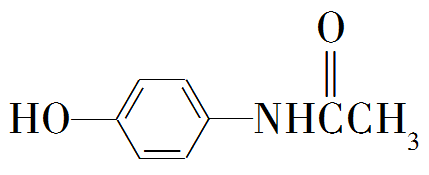 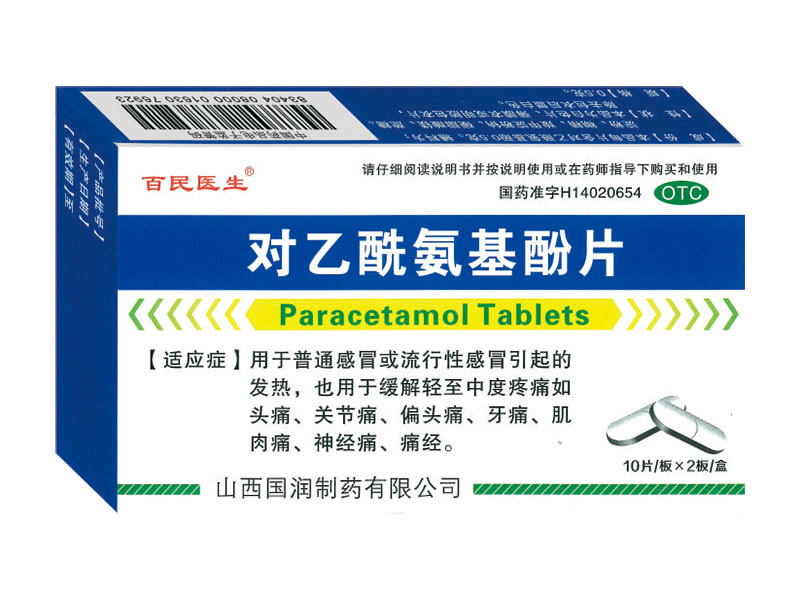 二、酰胺的结构与应用
许多高分子化合物中都存在酰胺基团，如高分子材料“尼龙-66”。
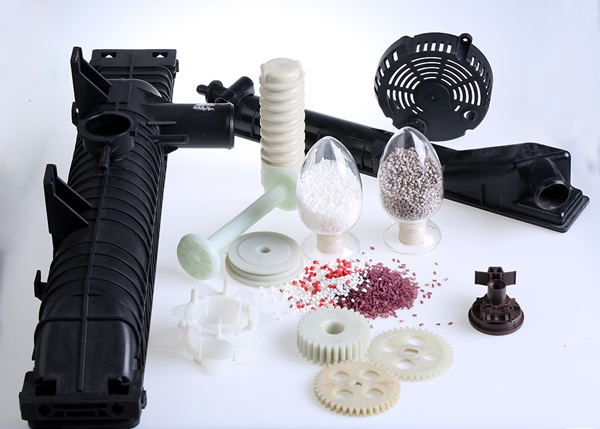 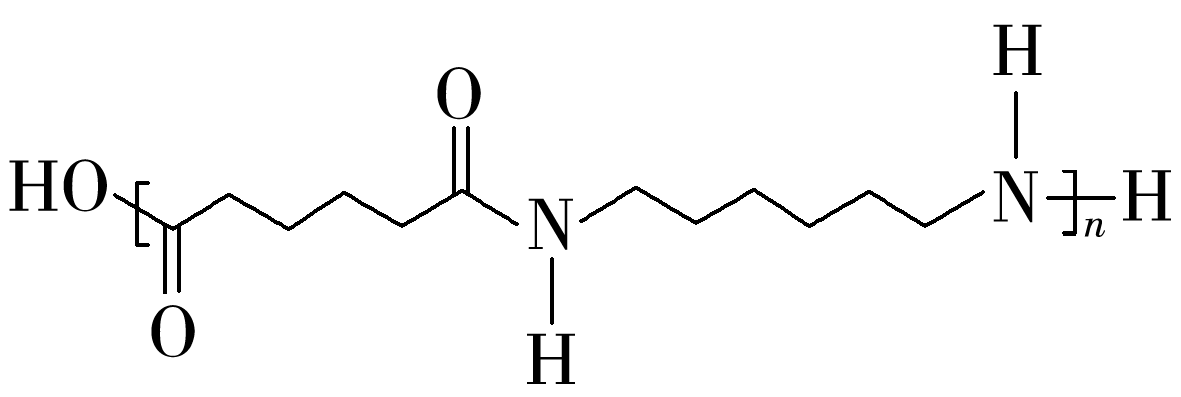 一、胺的结构与应用
典例解析
例2 下列说法不正确的是(　　)
A．CH3—NH2和CH3CONH2都属于酰胺
A
课堂小结
酰胺的结构与应用
胺的结构与应用
概念、分类、命名
物理性质
化学性质
常见应用
概念、分类、命名
物理性质
化学性质与制备
常见用途
不良反应
随堂练习
1、如图是天冬酰苯丙氨酸甲酯(aspartame)的结构简式。下列关于aspartame的说法不正确的是(　　)



A．是芳香族化合物
B．分子中只含有氨基、羧基、酯基官能团
C．既能与NaOH反应，也能与HCl反应
D．1 mol aspartame最多能与3 mol NaOH反应
B
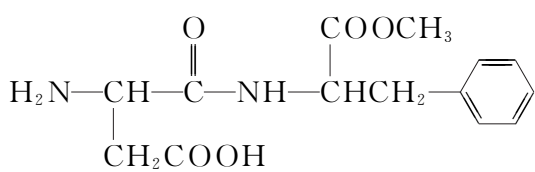 随堂练习
B
2．某解热镇痛药(M)的结构简式如图所示。下列说法错误的是(　　)







A．M的分子式为C18H17NO5
B．M既能发生加成反应，也能发生消去反应
C．M在碱性条件下水解并酸化后得到的产物有两种互为同系物
D．M中含氧官能团的名称为酯基和酰胺基
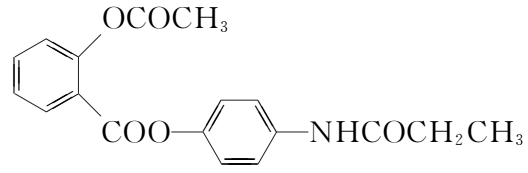 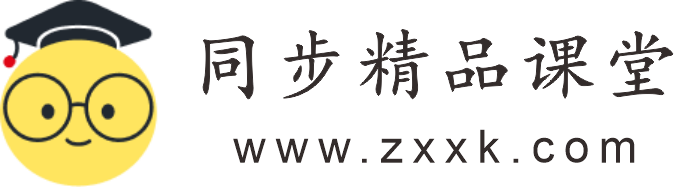 谢谢观看
THANKS
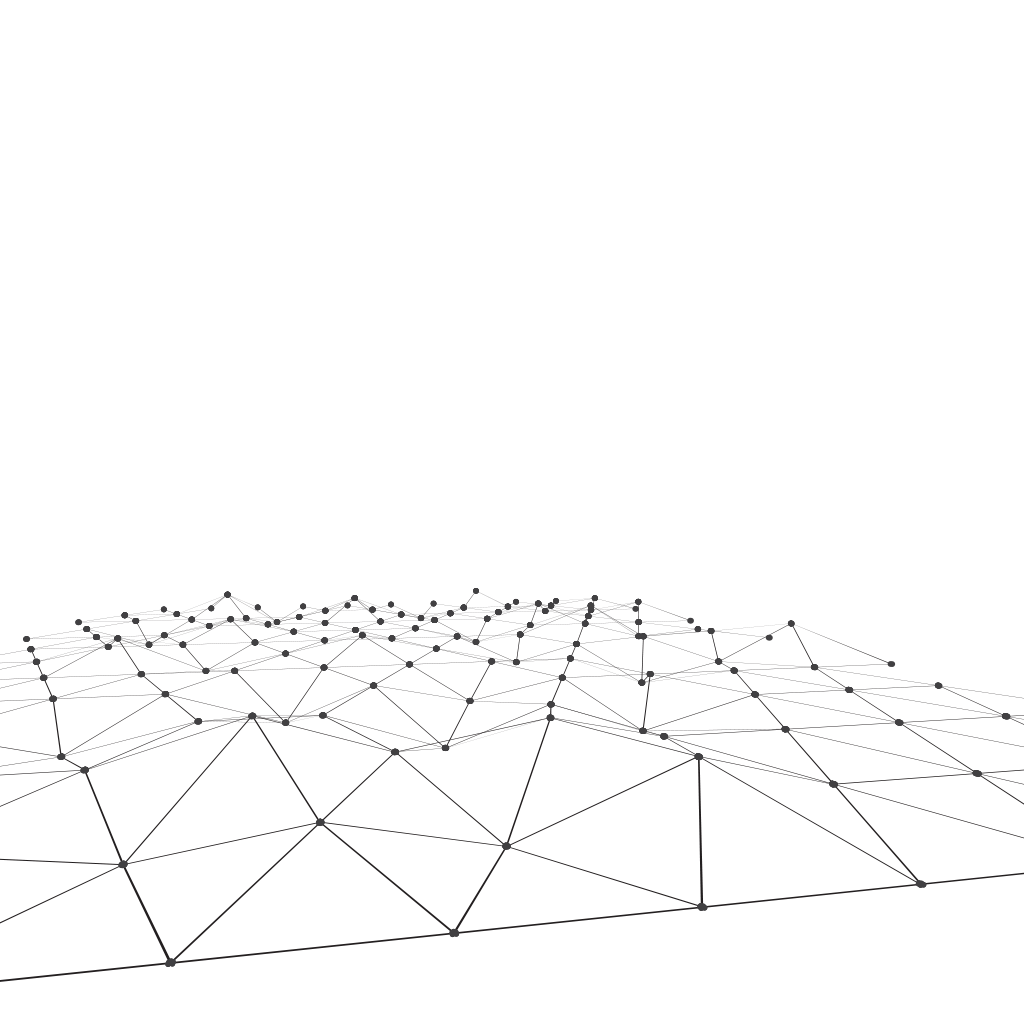